Домашние животные
Выполнила: Алехина Е.С.
Сегодня мы с вами отправимся на ферму, и посмотрим какие животные и птицы там живут?
Петух и курицы
Гуси
Поросенок 
Коза
Овца
Корова
Лошадь 
Далее
Петух и курицы
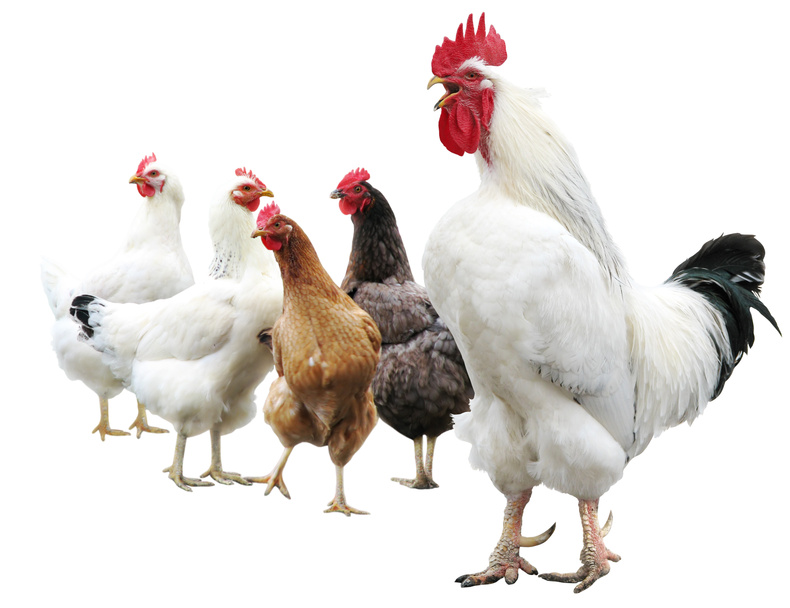 Петух и курицы живут в курятниках.
Курицы дают нам яйца и вкусное мясо.У них дети-цыплята.
Гуси
У гусей длинная шея. Гуси дают нам яйца.
Некоторые гуси щипаются, поэтому нужно с ними осторожнее.
Поросенок
Поросенок любит валяться в грязи. У него нос пяточком и уши торчком.
Коза
Коза дает нам молоко. Не надо ее путать с козлом, у нее нет рогов. Они гуляют по лугу и едят траву.
Овца
Овца дает нам шерсть и мясо. Из их шерсти делают теплые вещи. Овца является священным животным на Кавказе.
Корова
Корова дает нам молоко и мясо. Они пасутся стадом. У них бывает яркая раскраска.
Лошадь
В настоящее время лошадь можно встретить очень редко, они очень красивые и у них красивая грива, они участвуют в скачках и очень верные своим хозяевам.
А теперь проверим что вы узнали на сегодняшнем уроке?
У меня есть к вам вопрос –Кто испачкал рот и нос?Кто в луже целый день сидит?Хрюкая, на вас глядит.Подскажите мне друзья –Как зовут её –
свинья
Спозаранку я встаю,Звонким голосом пою.Травку разгребаю,Зёрна собираю.У меня есть гребешок, Кто я дети?
Петушок
Быстрее ветра я скачу,''Цок-цок,'' – копытами стучу,Я громко ''иго-го'' кричу,
   Садись на спину – прокачу!
Лошадь
Молоко её полезно,В огород она залезла,И глядит "во все глаза" –Длиннорогая ...
Коза
Предлагаем вам нарисовать домашнее животное. Какое животное вы бы хотели нарисовать? Выберите и нажмите на него.
Корова
Лошадь
Петух 
Гусь
Поросенок
Овечка
Далее
Спасибо за внимание!